Effects of Physical, Mental and Emotional Balance on Health and Learning
Bob Van Oosterhout, MA, LLP, LMSW
Lansing Community College
2015 TRENDS Conference
Traverse City, MI
October, 15, 2015
1
I get up.
I walk.
I fall down.
Meanwhile, I keep dancing.
		
					-Hillel the Elder
Definitions
Balance is the state where neither tension nor lethargy limit or interfere with the capacity and functioning of body, mind, and emotion

Stress is the result of a build-up of tension in response to fatigue or perception of a threat.
Balance is Freedom
Physical Balance allows freedom of movement with reduced likelihood of injury
Mental Balance provides the capacity to recognize the direction and likely effects of thought and the ability to redirect thinking.
Emotional Balance allows full experience of emotion.
Perceptual Balance provides the capacity to see a larger picture and relevant details more clearly
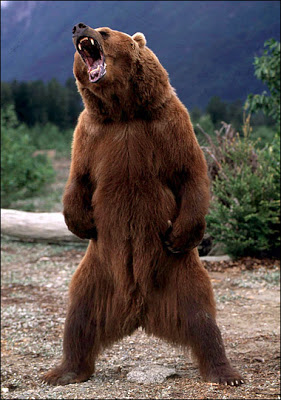 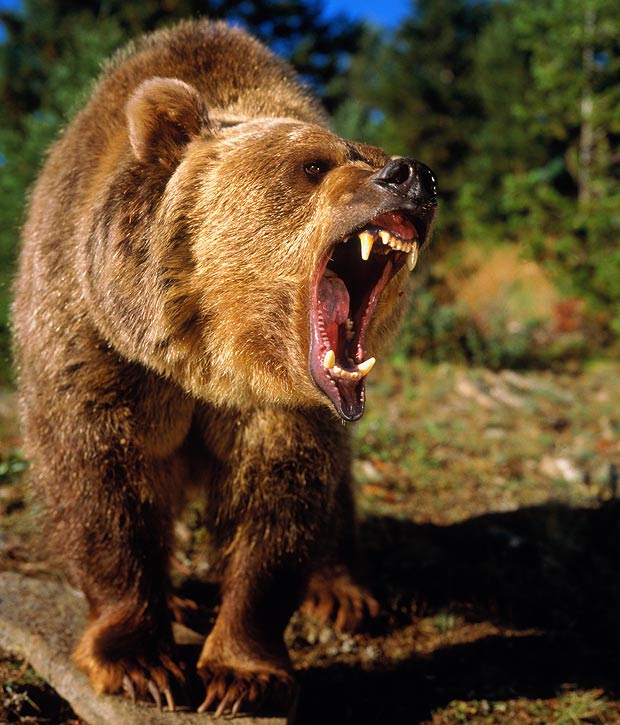 Start by Restoring Physical Balance
The body is the storehouse for tension.
We tend to be unaware of the effects of physical tension on thought, perceptions and emotion.
Built up physical tension affects mind and emotions.  
Reducing physical tension makes it much easier to resolve mental tension.
Reducing physical tension is necessary to resolve emotional tension because tension blocks the full experience of emotion.
9
Everything* is easier to the extent you are in Balance and more difficult to the extent you are out of balance.
*Except anxiety, anger, mistakes, misunderstanding, panic attacks, heart attacks, depression, conflict, psychosis, procrastination, etc.
11